Reconoce sus cualidades y capacidades y desarrolla su sensibilidad hacia las cualidades y necesidades de otros.
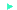 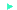 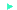 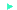 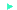 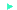 APRENDIZAJES ESPERADOS:
Habla acerca de cómo es él o ella, de lo que le gusta y/o disgusta de su casa, de su ambiente familiar y de lo que vive en la escuela.
Realiza un esfuerzo mayor para lograr lo que se propone, atiende sugerencias y muestra perseverancia en las acciones que lo requieren.
Enfrenta desafíos y solo, o en colaboración, busca estrategias para superarlos, en situaciones como elaborar un carro con un juego de construcción: seleccionar piezas, organizarlas y ensamblarlas.
Habla sobre cómo se siente en situaciones en las cuales es escuchado o no, acepta o no; considera la opinión de otros y se esfuerza por convivir en armonía.
Apoya a quien percibe que lo necesita.